נתחיל בחידון קטן
מי המדינה היחידה בעולם שיש בה?

גם מלך וגם ראש ממשלה
גם  קבוצות בצ'מפיונס-ליג
וגם השעון שמתחיל את ספירת הזמן בעולם
אנגליה
מציג יונתן רוט
אנגליה ממוקמת מערב אירופה
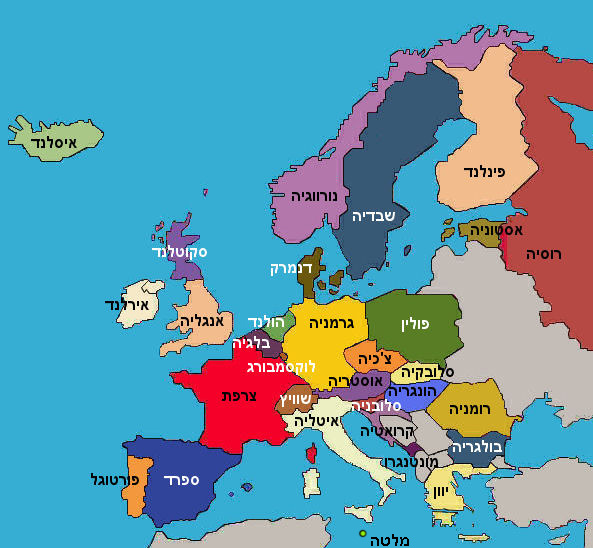 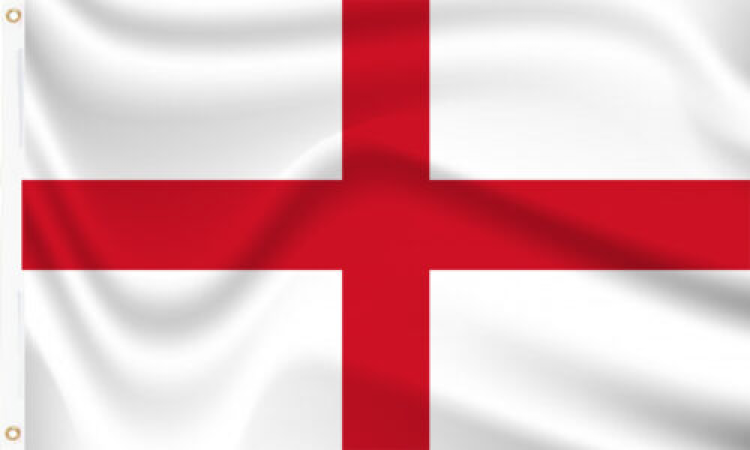 אנגליה- הגדולה ממדינות בריטניה
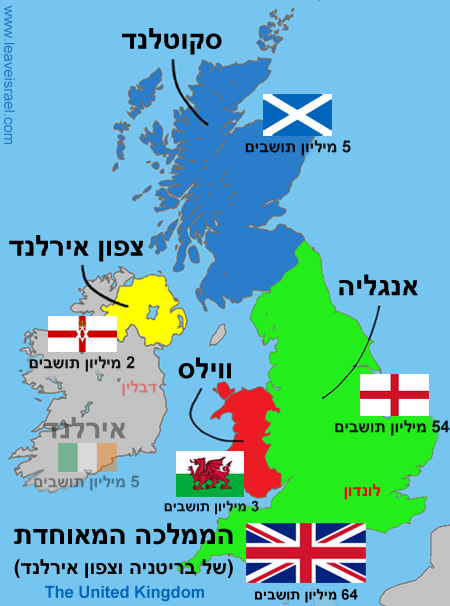 דגל בריטניה
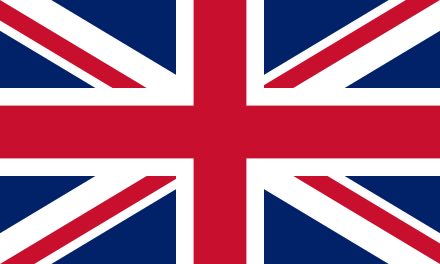 דגל וולס
דגל סקוטלנד
דגל אנגליה
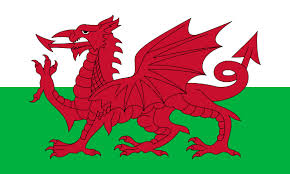 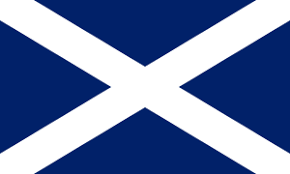 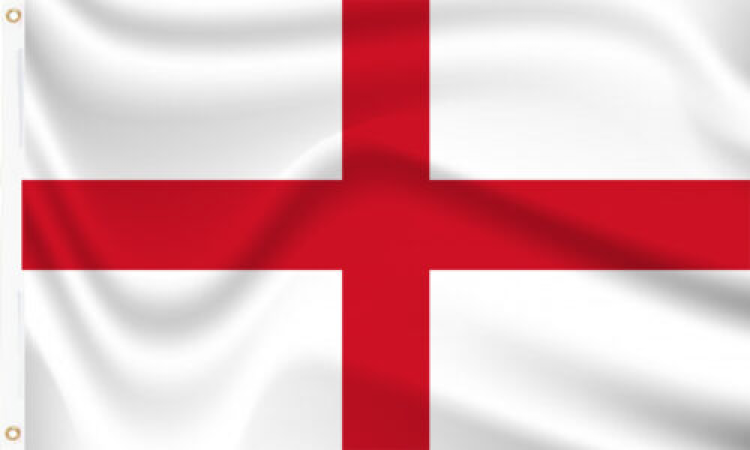 המאכל הלאומי של אנגליה
פיש אנד צ'יפס 
(דג מטוגן וצ'יפס)
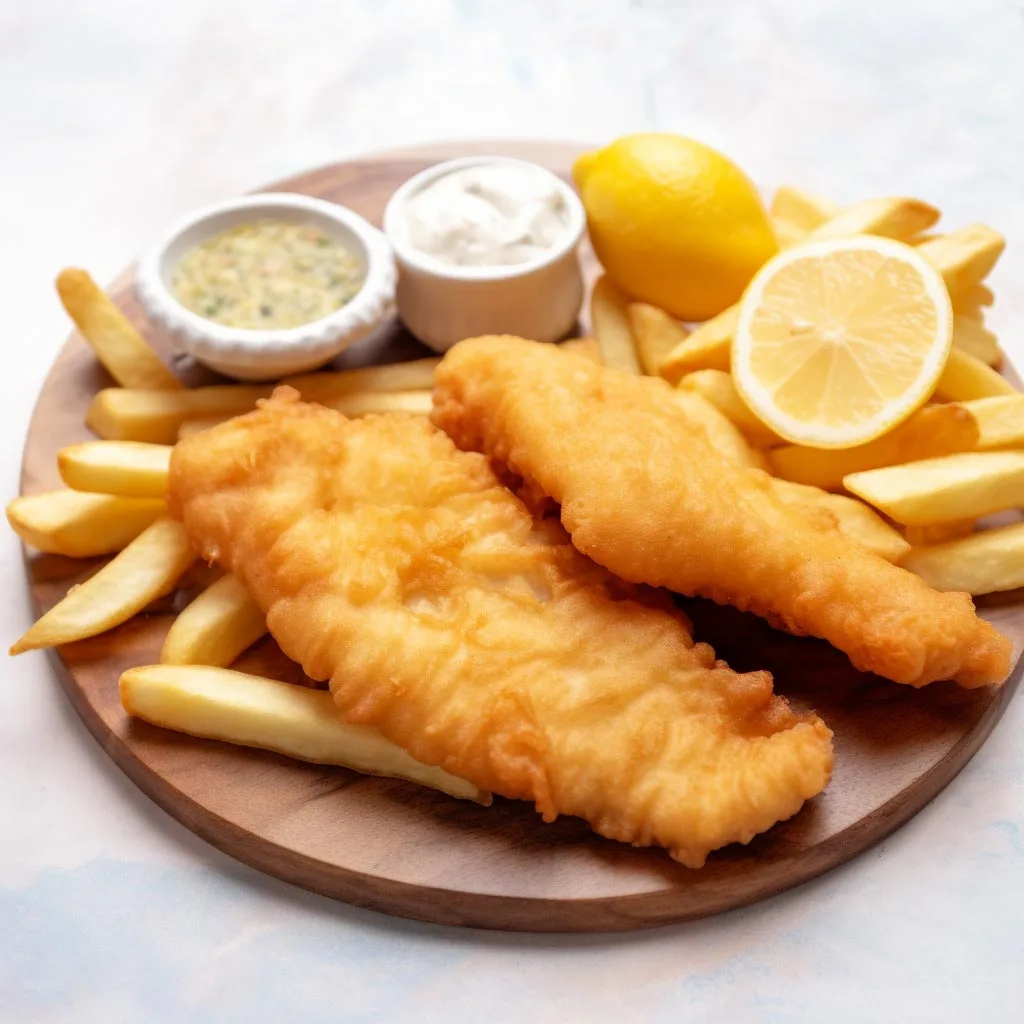 בלונדון הבירה גר המלך צ'רלס
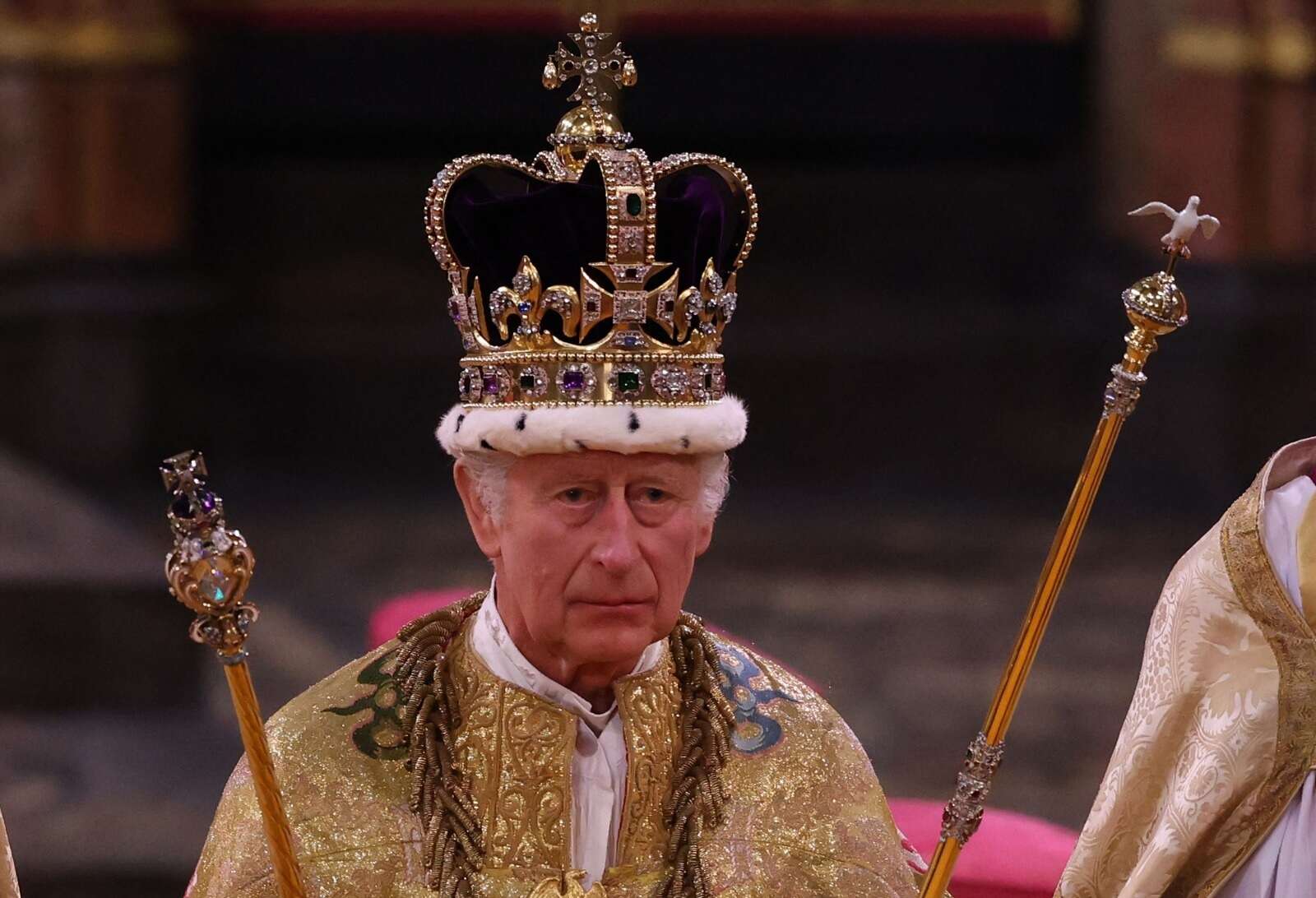 ליד לונדון נמצא שעון גריניץ' (קו ה-0 של ספירת הזמן בעולם)
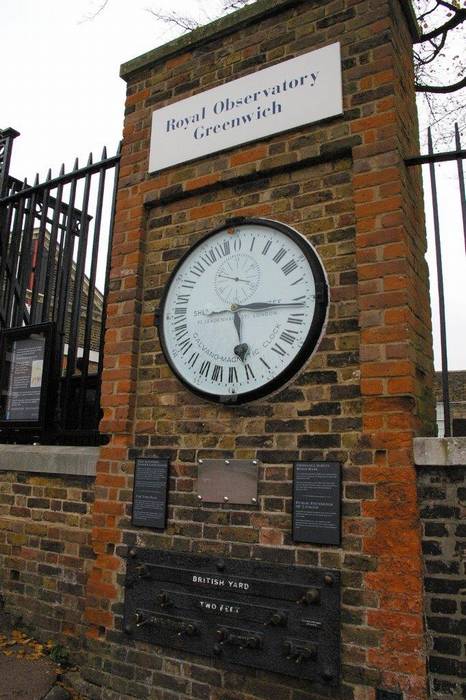 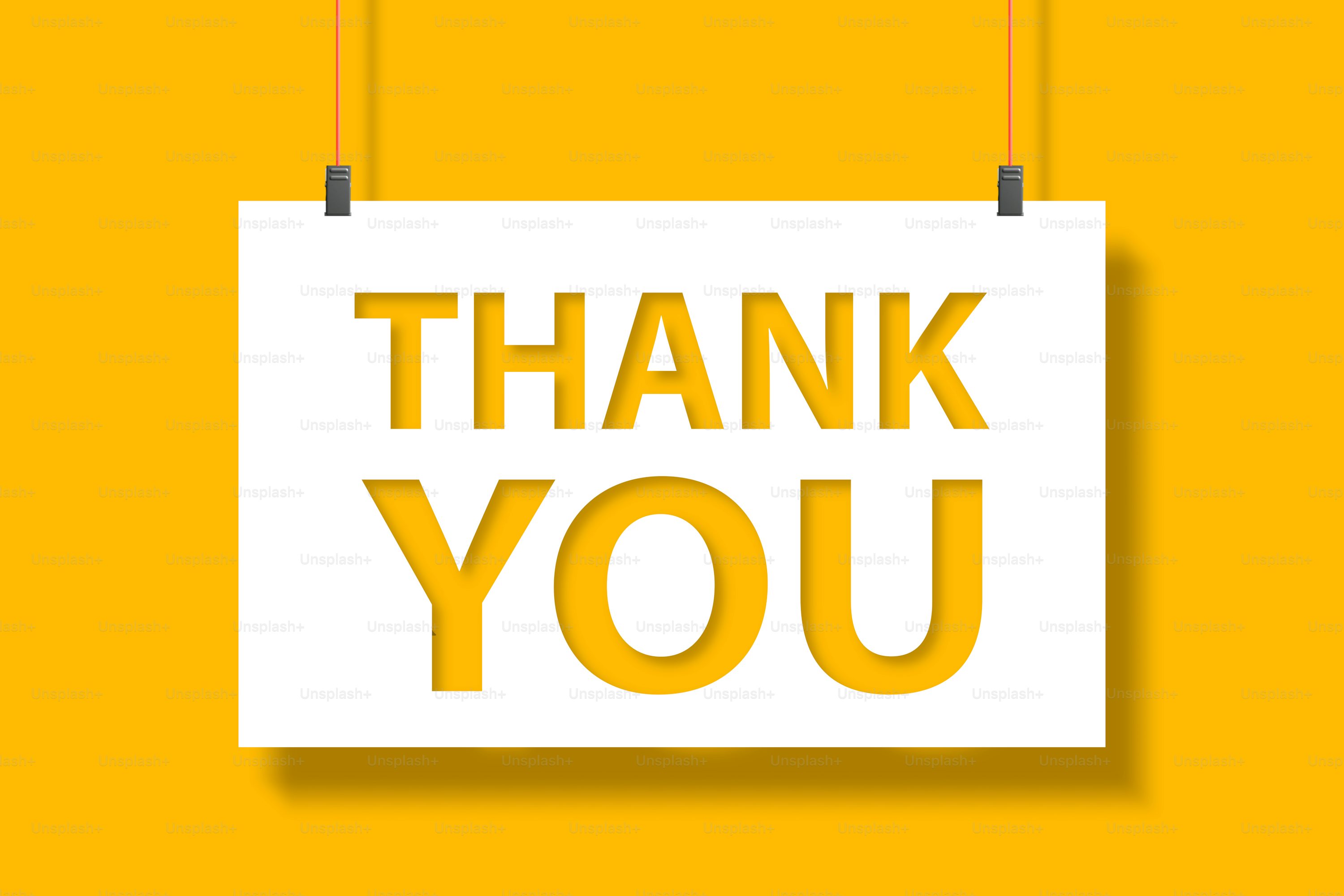 תודה 
בשפה לאומית באנגליה- אנגלית